Symmetry andGroup Theory
What is a group?
Example 1
Example 2
Example 2, continued (and introduce the order of a group)
Example 3
Example 4
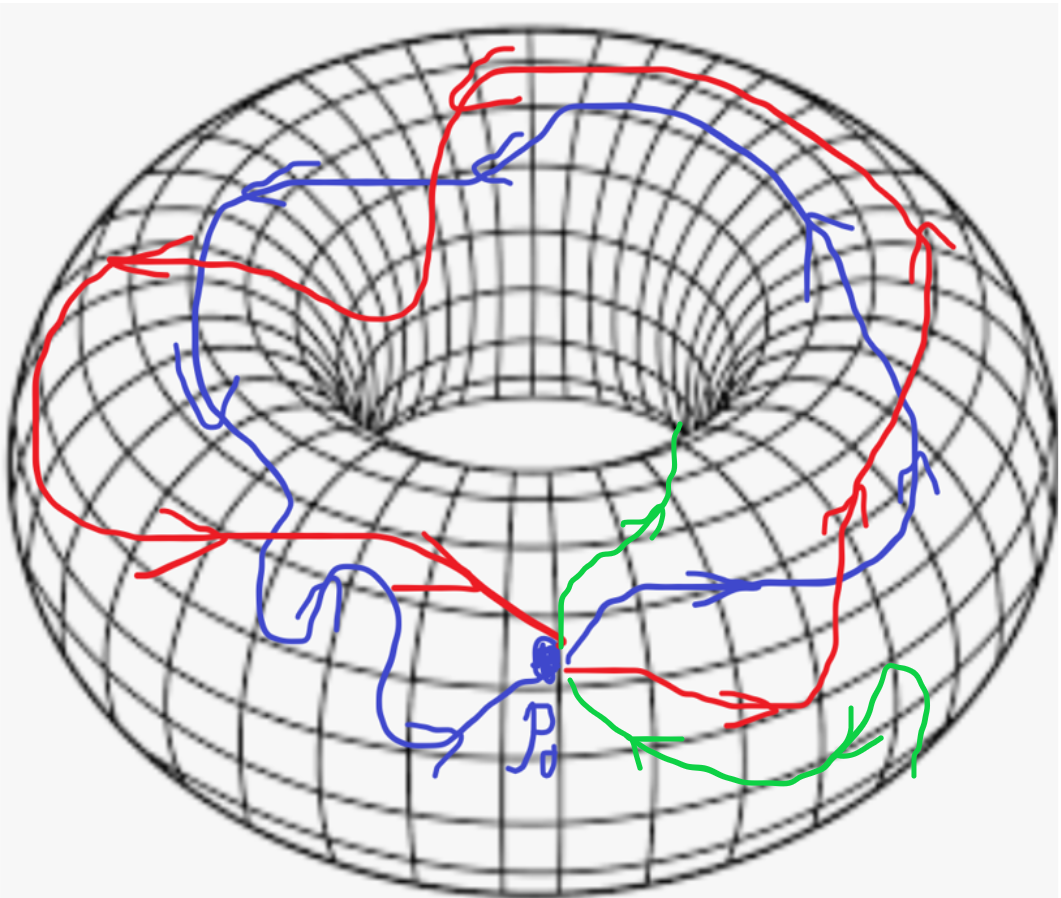 Example 4, continued
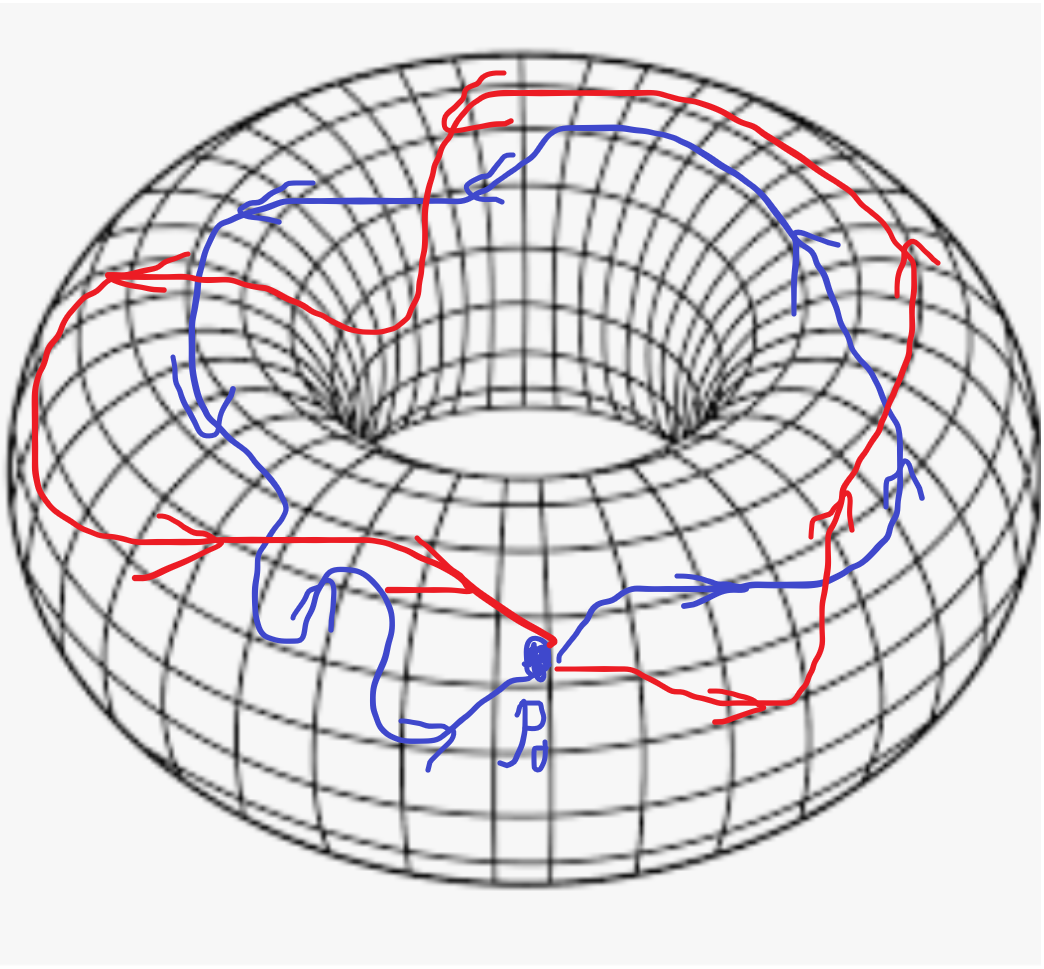 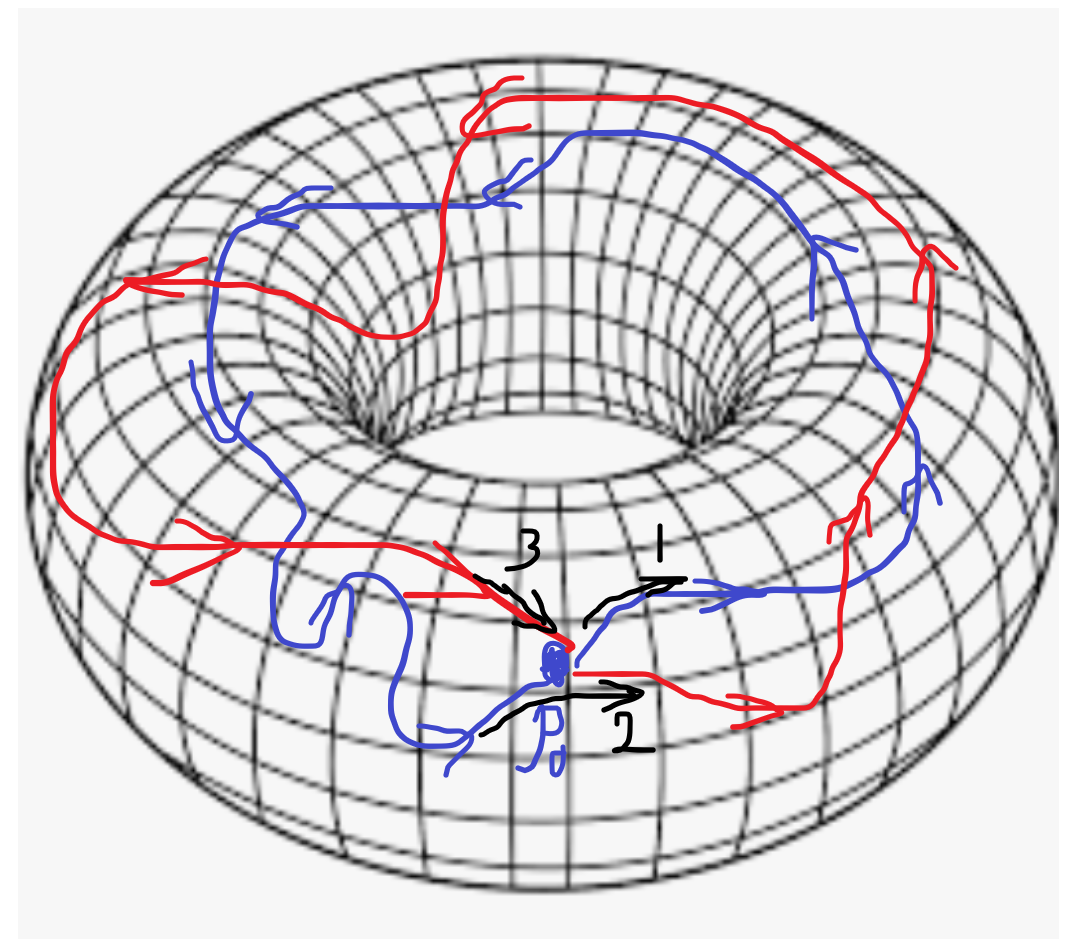 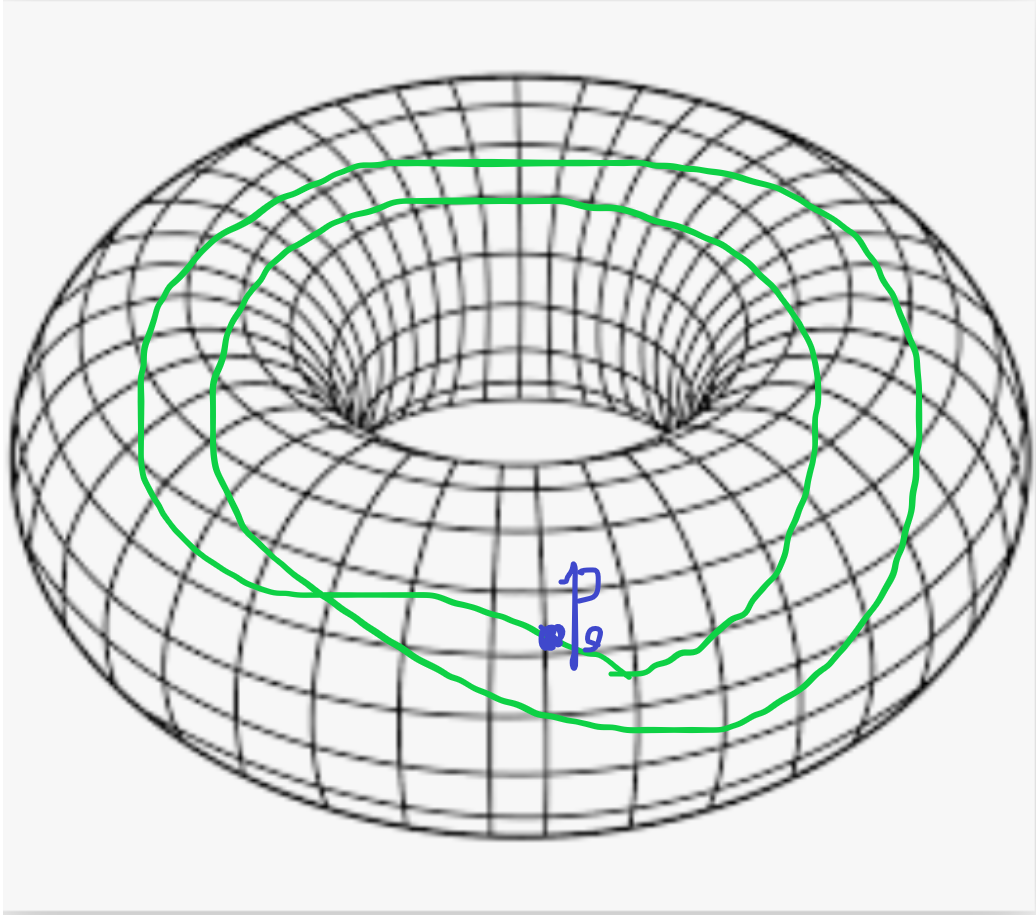 Example 5 (final example, and to introduce the concept of subgroup)
Example 5, continued
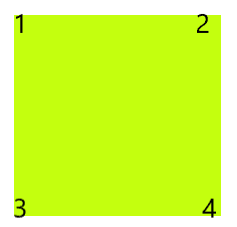 Example 5, continued, again, (and possibly introduce the concept of group action)
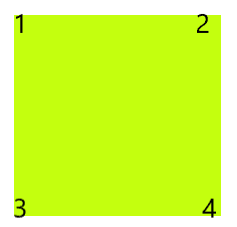 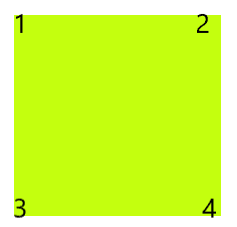 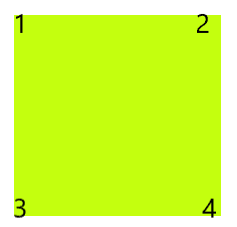 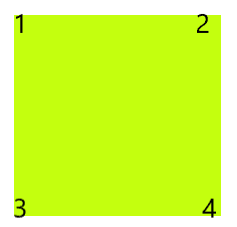 Coset
Coset, continued (and introduce normal subgroup and simple group)
Conjugacy class, center, coset, and normal subgroup
Some interesting stuff before we move on
What is the best way to represent a group?
Matrix representation
Example of matrix representation
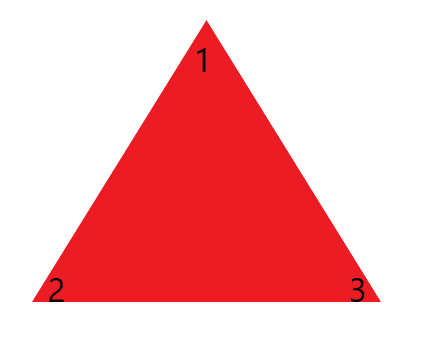 The matrix representation is not unique
Equivalent representations
Smaller, easier
Symmetric, easier
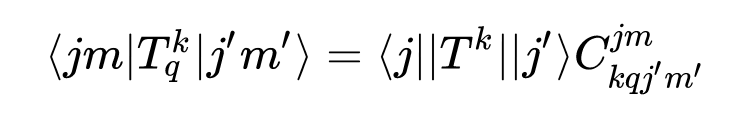 Counterexample
The Grand Orthogonality Theorem
Let’s go back to nonlinear dynamics
Symmetric system
For systems with symmetries, we can even act group elements on a trajectory to form orbits of orbits.






Picture copied from dem Buch.
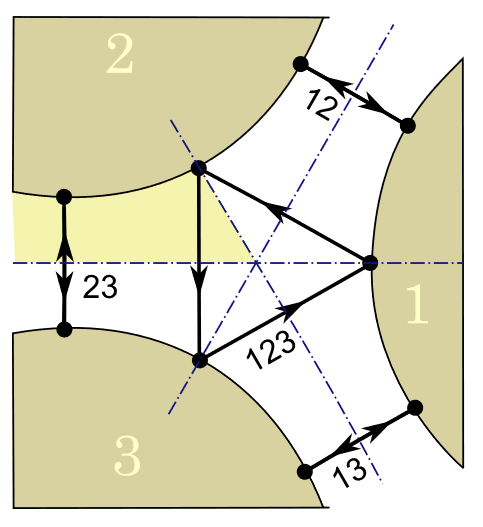 Reduced state space, fundamental domain, and others